Unit 3Could you please tell me where the restrooms are?Section B  (第1课时)
WWW.PPT818.COM
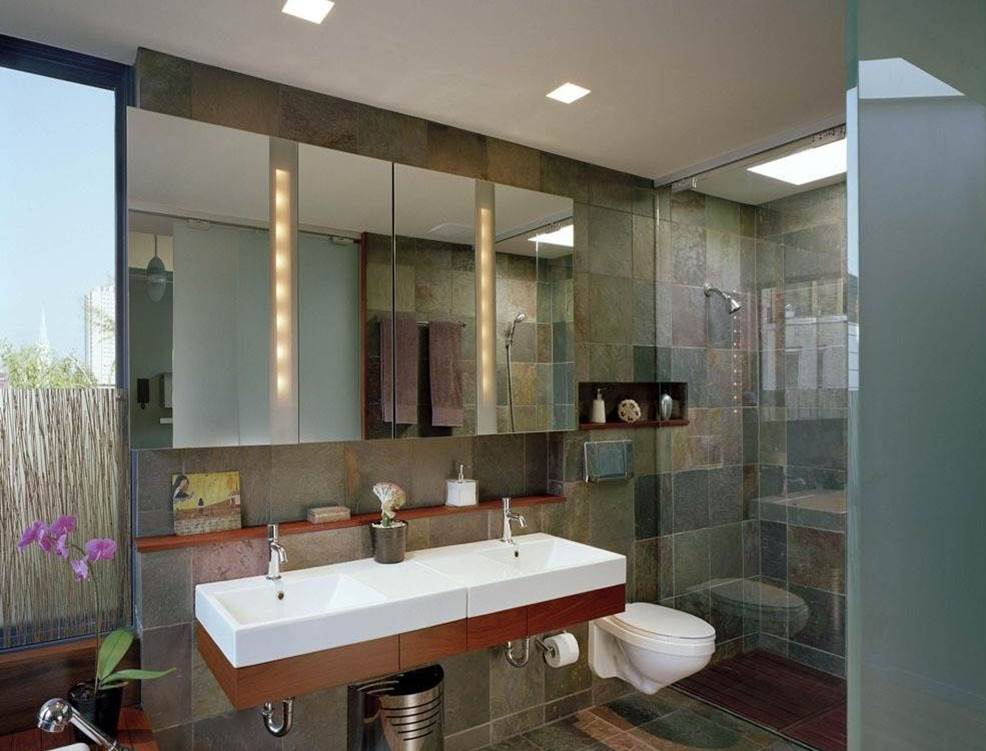 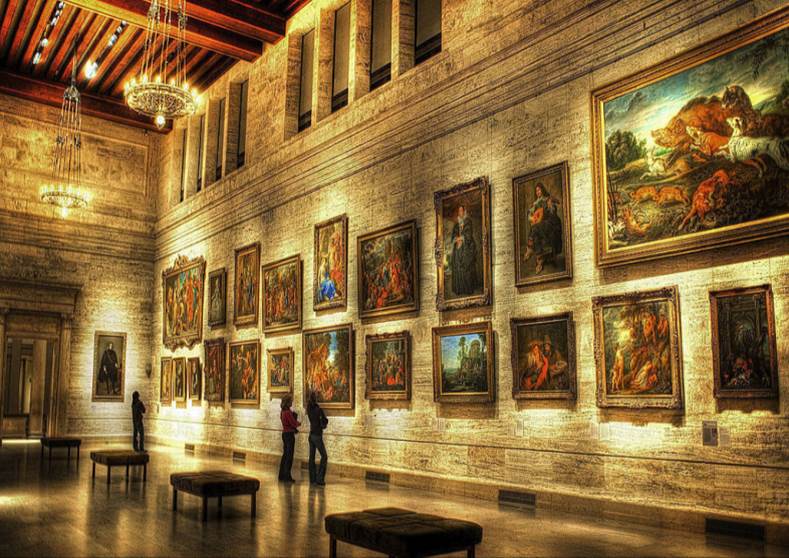 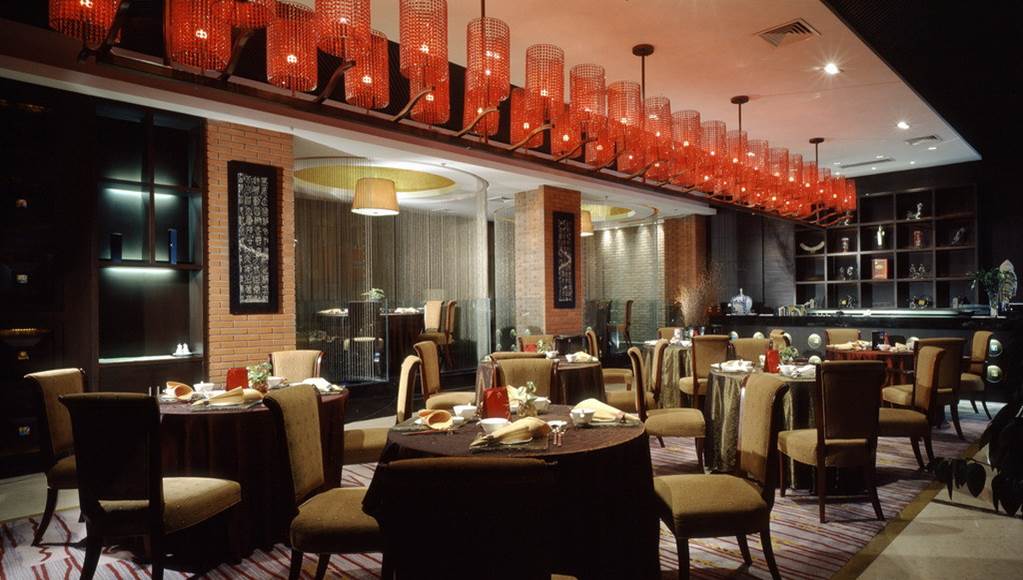 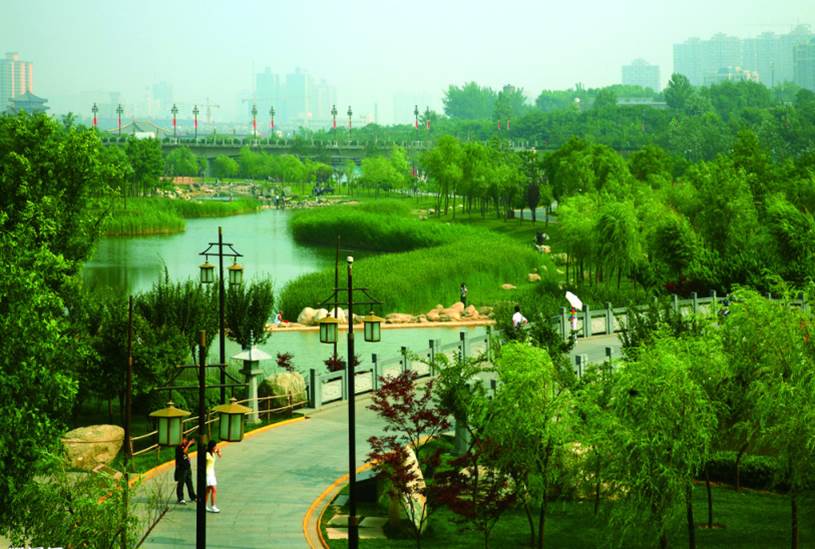 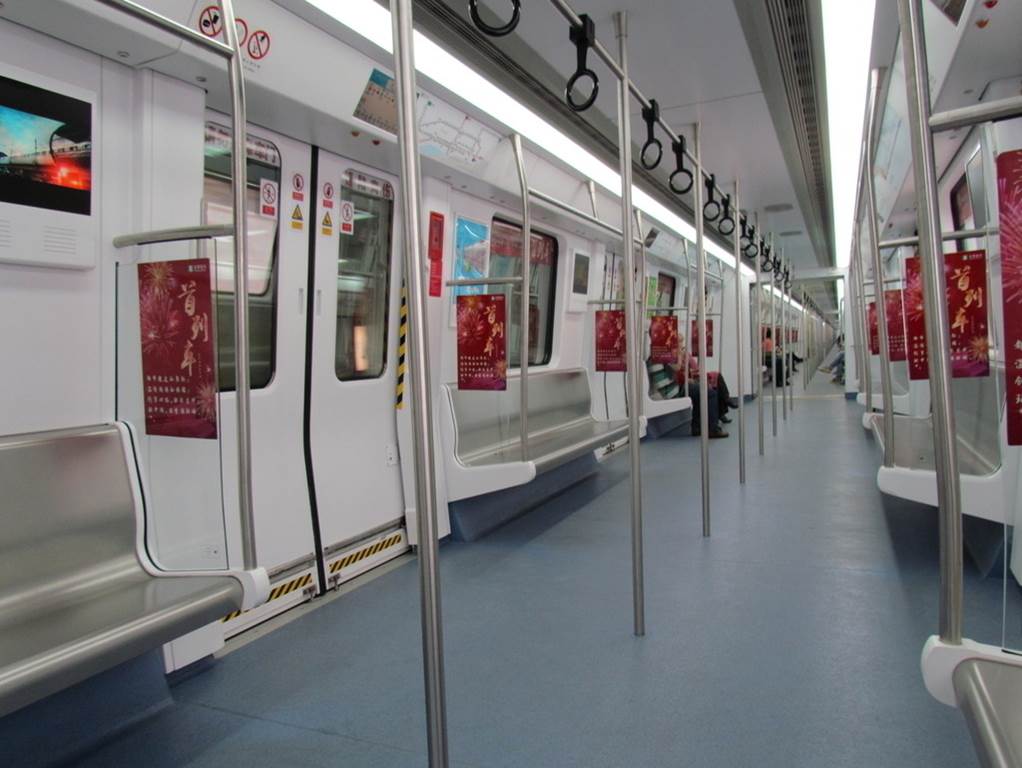 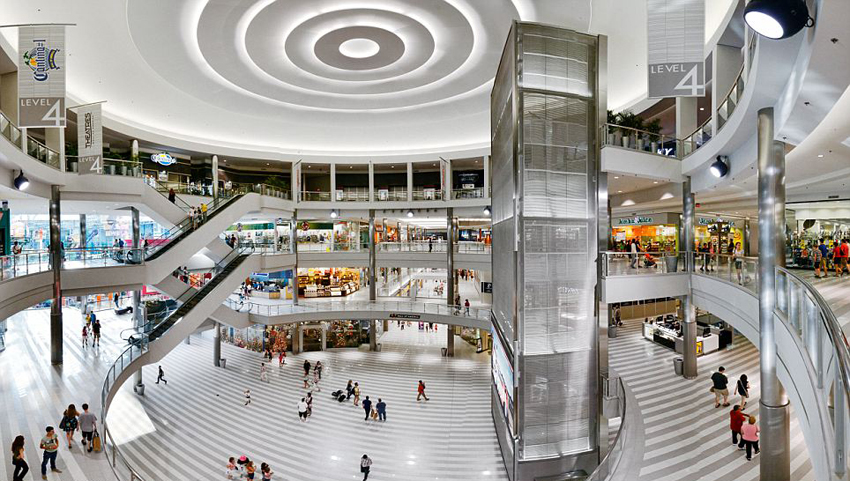 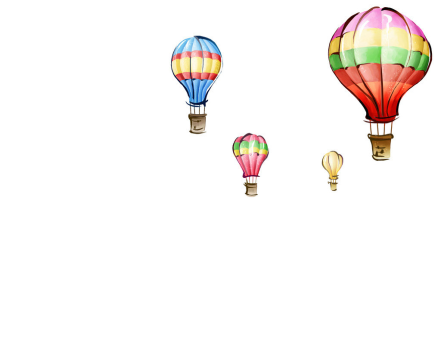 What qualities are important for each 
place?Write the words from the box 
next to each place below.Write the most
important words first.
1a
interesting    fascinating
inexpensive  quiet
uncrowded   big
beautiful       convenient
safe              clean
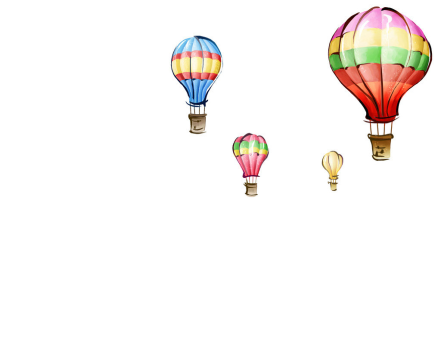 Talk about places in your city using 
 the word in 1a.
1b
A:The Fine Arts Museum is 
    really interesting.
B:Yes,and it's beautiful,too.
Listen to the conversations and complete the sentences.
1c
Conversation 1
The boy asks about________________,and the clerk tells him to go to Green Land.
Conversation 2
The girl asks about_______________,and the clerk tells her to go to the corner of Market and Middle Streets.
Conversation 3
The mother asks about_____________.The father wants to go to a____________museum.The younger girl wants to go to a ____________museum.The boy wants to go to a____________museum.The older girl wants to go to an___________ museum. The clerk suggests they go to the____________museum.
a good place to eat
public restrooms
a good museum
history
science
children's
art
computer
1d
Listen again. Check your answers in 1c.
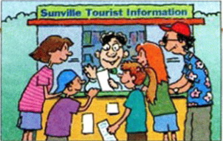 Role-play the conversations between the clerk and the tourists.
1e
A:Can you tell me where there's a 
    good place to eat?
B:Of course.What kind of food do you 
    like? 
A:...
2a
Where do you need to make polite requests? Think of some possible situations. Discuss them with your partner.
Read the article and underline the
topic sentence for each paragraph.
2b
Could You Please...?
When you visit a foreign country,it is important to know how to ask for help politely.For example, "Where are the restrooms?"or"Could you please tell me where the restrooms are?" There are similar requests for directions. Both are correct,but the first one sounds less polite.That is because it is a very direct question. It is not enough to just ask a question correctly. We also need to learn how to be polite when we ask for help.
Good speakers change the way they speak in different situations.The expressions they use might depend on whom they are speaking to or how well they know them well.However, if you say to your teacher,"When is the school trip?", this might sound impolite.But if you say,"Excuse me,Mr. West. Do you know when the school trip is?”, this will sound much more polite.

Usually polite questions are longer.They include expressions such as"Could you please...?"or "May
I ask...?"It sounds more polite to say,"Peter, could you please tell me your e-mail address?" than "Peter,tell me your e-mail address." Sometimes we even need to spend time leading into a request.For example,we might first say to a stranger,"Excuse me,I wonder if you can help me"or"I'm sorry to trouble you,but..."before asking for help.

It might seem more difficult to speak politely than directly.However,it is important to learn how
to use the right language in different situations.This will help you communicate better with other people.
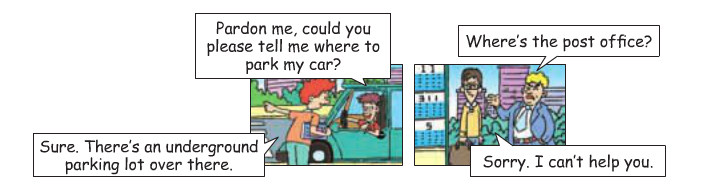 Find the direct questions and 
 polite requests from the passage.
2c
Read the requests below. In the second column,write A if you would say it to someone you know and B if you would say it to a stranger. In the last column,
write where you think these people are.
2d
Language Points
1.fascinating 迷人的；极有吸引力的
   fascinating 形容词，意为“迷人的；极有吸引力的”，
   通常用来作表语和定语。作表语时，主语通常是物。
   e.g.:Your ideas are fascinating.
 【拓展】①fascinate 及物动词，意为“使……着迷，
  使……极感兴趣”。
   e.g.:The toys in the shop window fascinated the children.
  ②fascination 既可作可数名词，又可作不可数名词，   
  意为“魅力，极大的吸引力”。
   e.g.:Chinese art has a great fascination for me.
  ③fascinated 形容词，意为“着迷的”，主语通常是人。
   e.g.:I used to be fascinated with dinosaurs.
2.inexpensive 不昂贵的 
   inexpensive 形容词，意为“不昂贵的”，其同义词为
   cheap，反义词为expensive/dear。
   inexpensive是由词根expensive加上前缀in-构成的。
    e.g.:The sweater is inexpensive.
  【拓展】(1)在一个单词的前面或后面加上一个词缀构
   成新词，这种构词法就做派生法。
   加在单词前的词缀叫前缀，加在单词后面的词缀叫后   
   缀。前缀一般不引起词性的转变，而只是引起意思上
   的变化。如：expert熟练的→inexpert不熟练的；
   complete完善的→incomplete不完善的；possible可
   能的→impossible不可能的。
3.convenient 方便的；便利的
   convenient形容词，意为“方便的；便利的”，常用于   
   句型“It’s convenient for sb. to do sth.”中，意为“对于
   某人来说做某事是方便的”。
    e.g.:It’s convenient for us to do that.
 【拓展】convenience 是convenient的名词形式，既可 
  作可数名词，又可作不可数名词，意为“方便，便利；   
  有益，有用的设施”等。
   e.g.:I keep my books near my desk for convenience.
   The house has all the modern conveniences.
4.safe 安全的
   safe 形容词，意为“安全的”，常用作表语。be safe后
   面一般接移动不定式，常构成句型：
   It’s (not) safe to do sth.意为“做某事是（不）安全
   的”；safe from后接表示“危险、危害”等的名词，意为
   “不会受到……的伤害”。
    e.g.:It’s not safe to swim alone in the river.
   You will be safe from danger at home with your parents.
        [助记] 
                 safe(adj.安全的)           safety(n.安全)
                          反义词                        反义词
            dangerous(adj.危险的)         danger(n.危险)
Exercise
一、用所给词的正确形式填空。
1.It’s not __________(safely) to play on the 
   street.
2.I’m thirsty. I’m looking for something      
   __________(drink).
3.She is kind of __________(quiet).
4.The street in the morning is ___________(crowd).
   But in the afternoon,it’s very crowded.
5.The space station is very__________(fascinate).
safe
to drink
quiet
uncrowded
fascinating
二、单项选择。
(   )1.It’s _____ to take the subway to visit our    
   city.It can take you everywhere you want to    
   go.
   A.fascinating              B.inexpensive            
   C.uncrowded             D.convenient
(   )2.He was so______when he heard the    
   _____news that he got the frist prize in the    
  contest.
   A.exciting;exciting        B.exciting;excited 
   C.excited;excited         D.excited;exciting
D
D
(   )3.We must find a place______.
    A.living      B.to live      C.lives      D.lived
(   )4.—Can you tell me_____?
   —She is in the computer lab.
   A.where Linda was      B.where is Linda
   C.where was Linda      D.where Linda is
B
D
Homework
Read the article and recite key words.
Thank you!